Муниципальное бюджетное учреждение дополнительного образования «Станция юных техников»
«Колеса и ось»
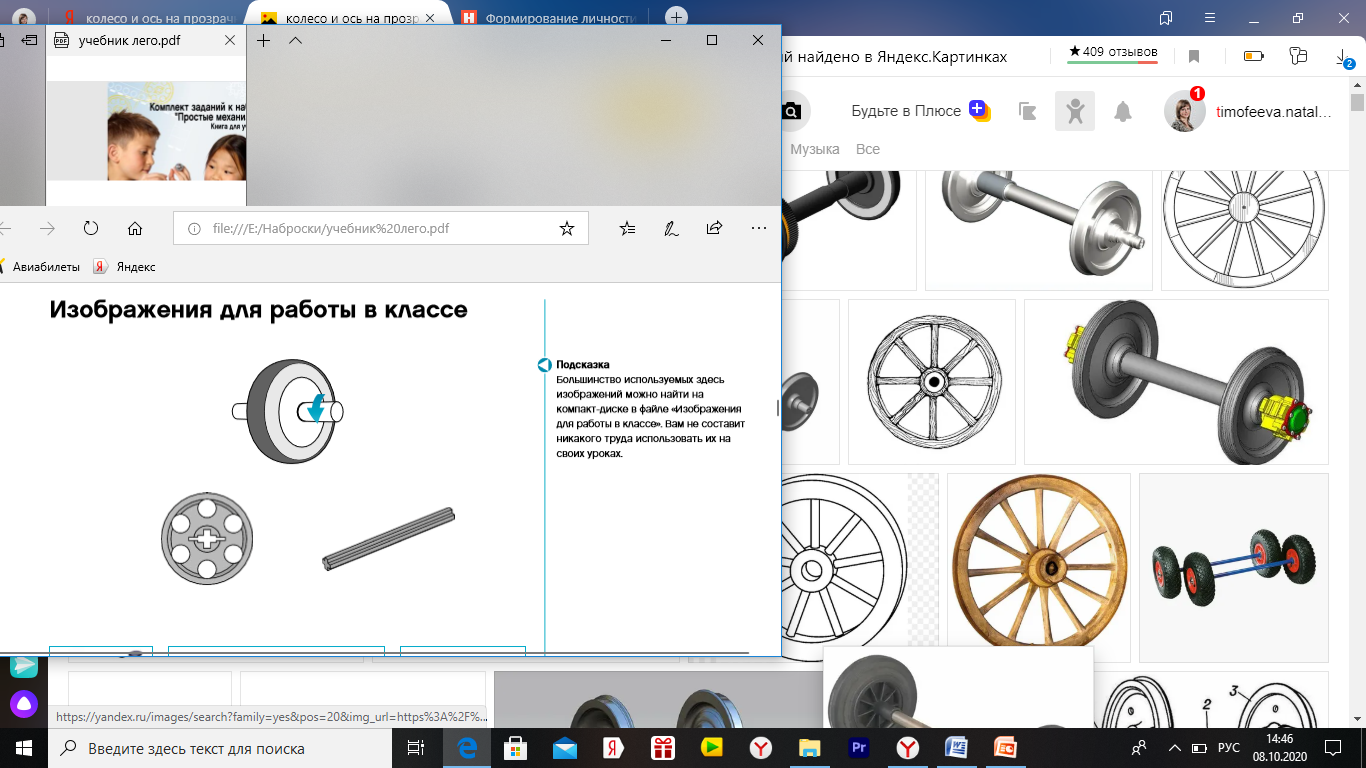 Подготовила: педагог дополнительного образования Тимофеева Наталия Евгеньевна
г. Рассказово, 2020
Колесо и ось
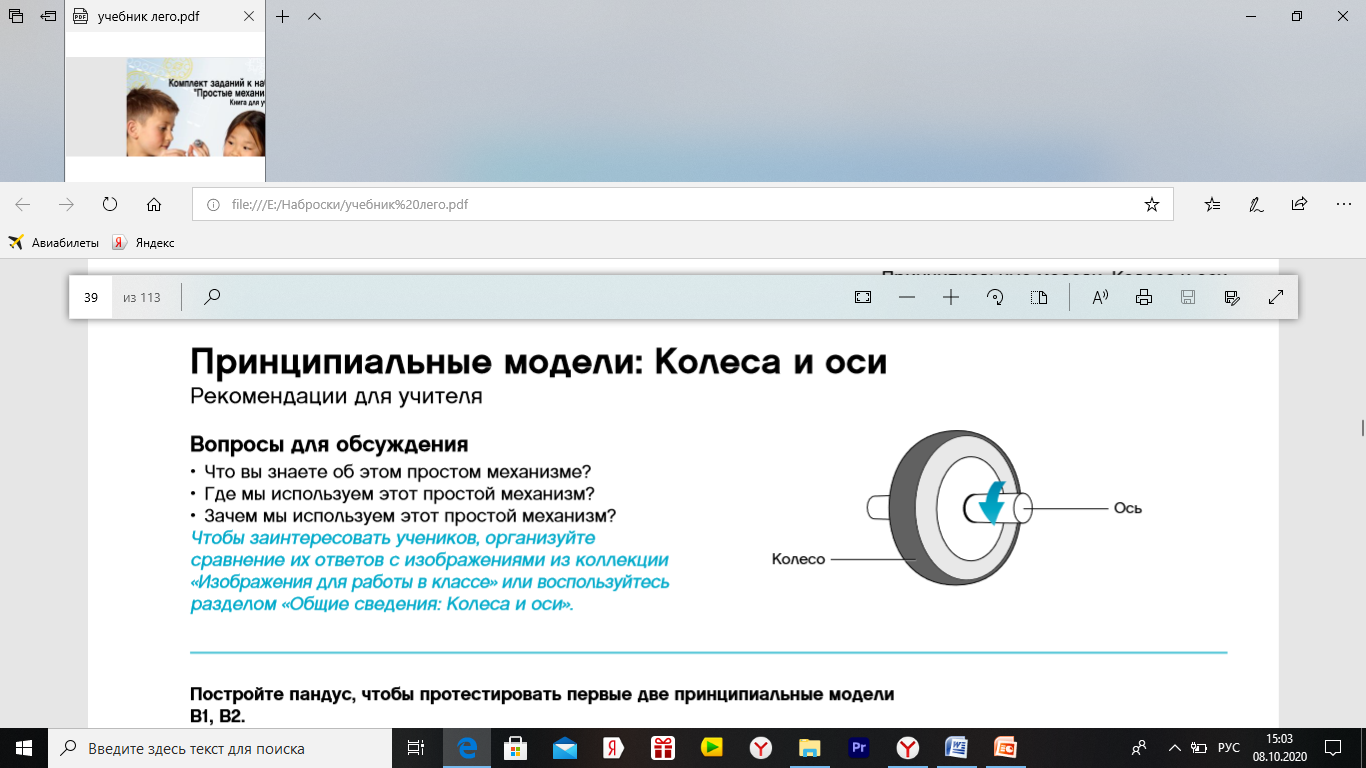 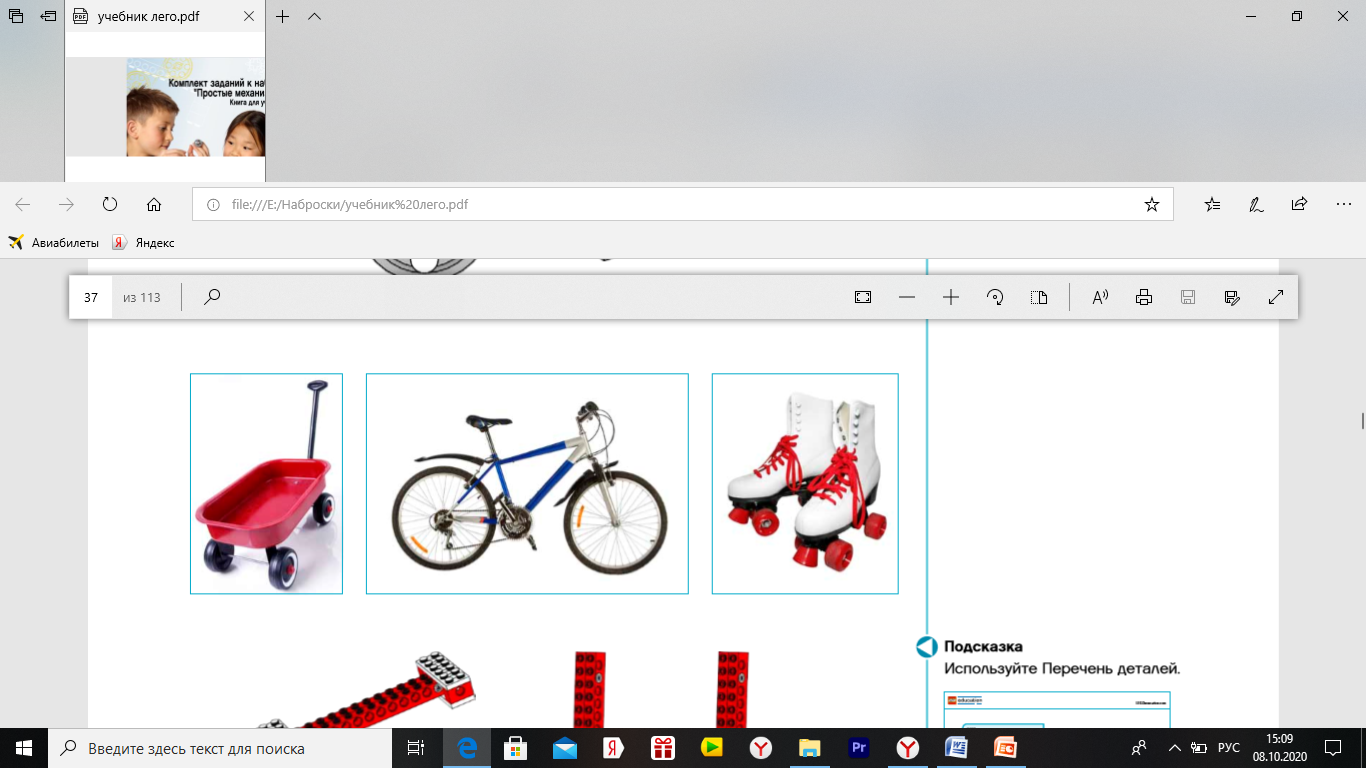 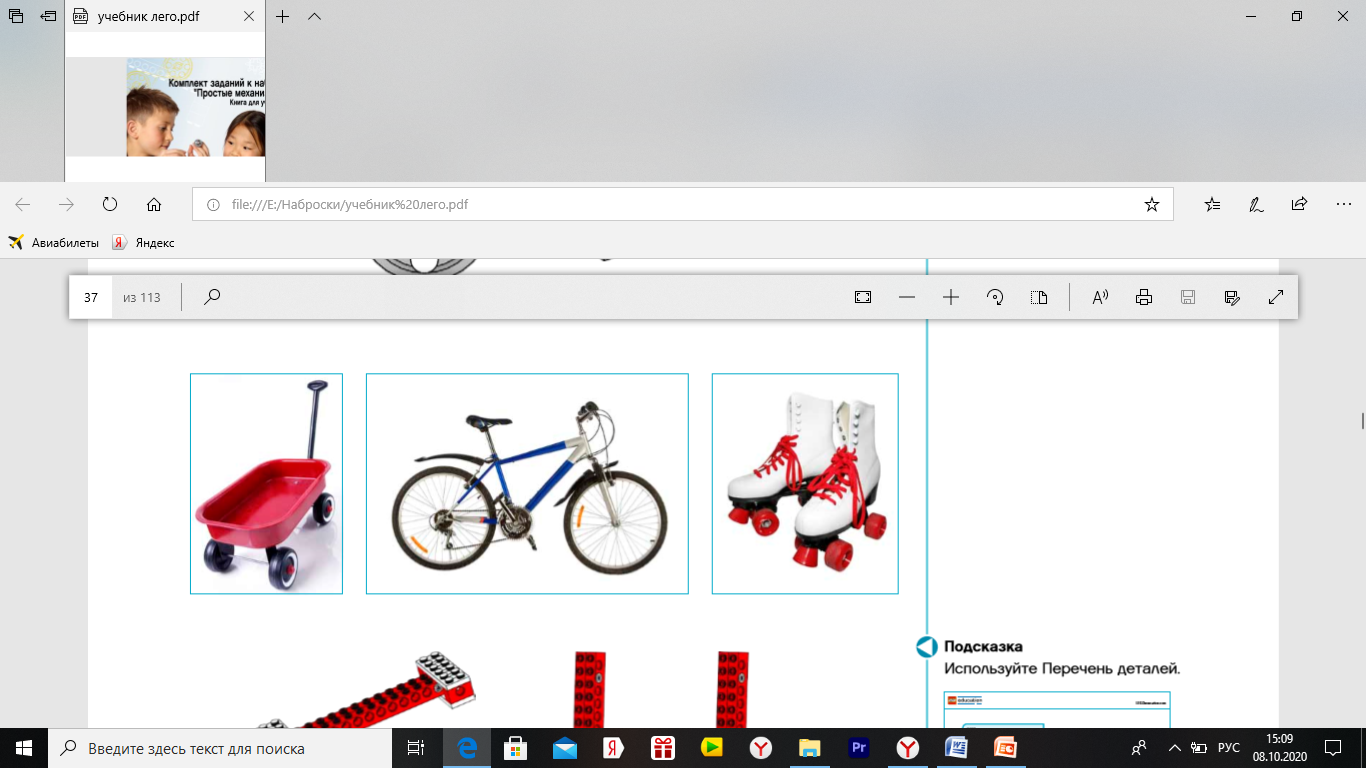 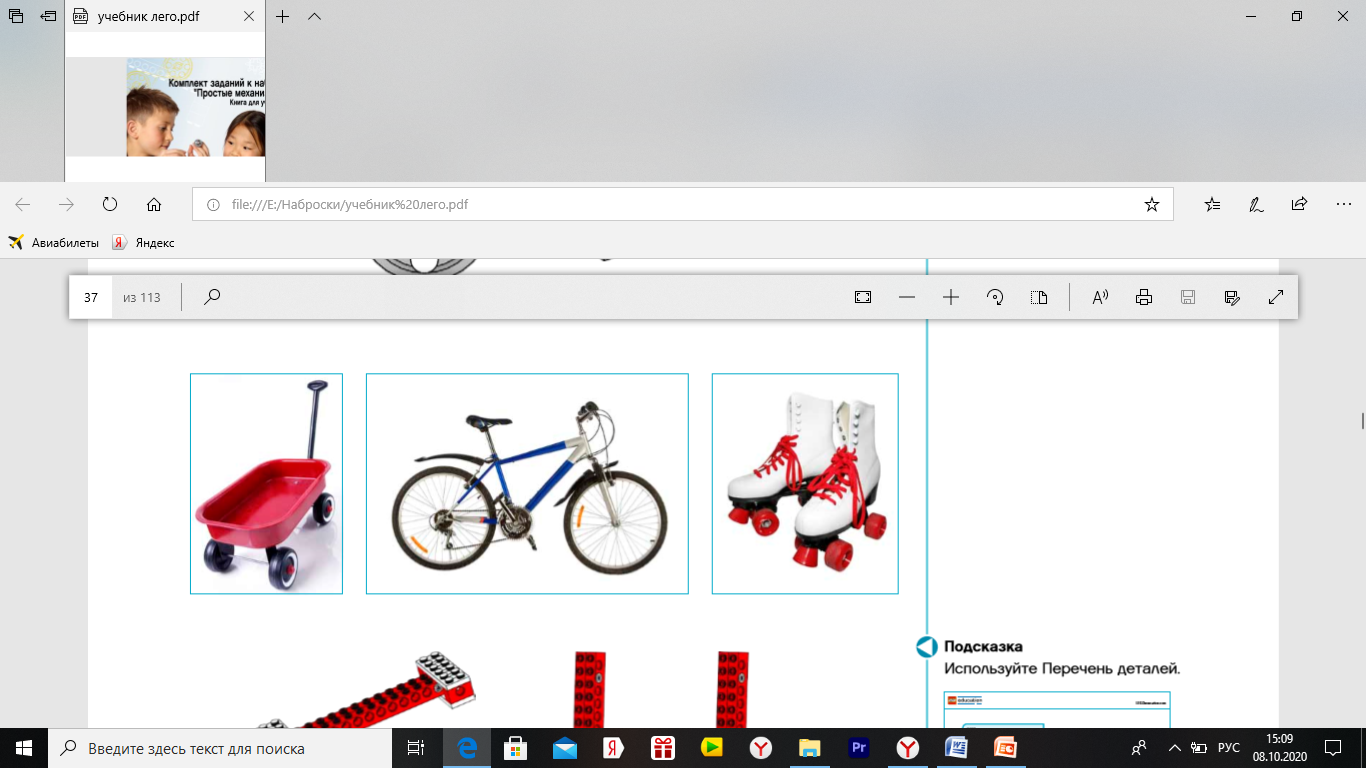 Использование  в различных механизмах
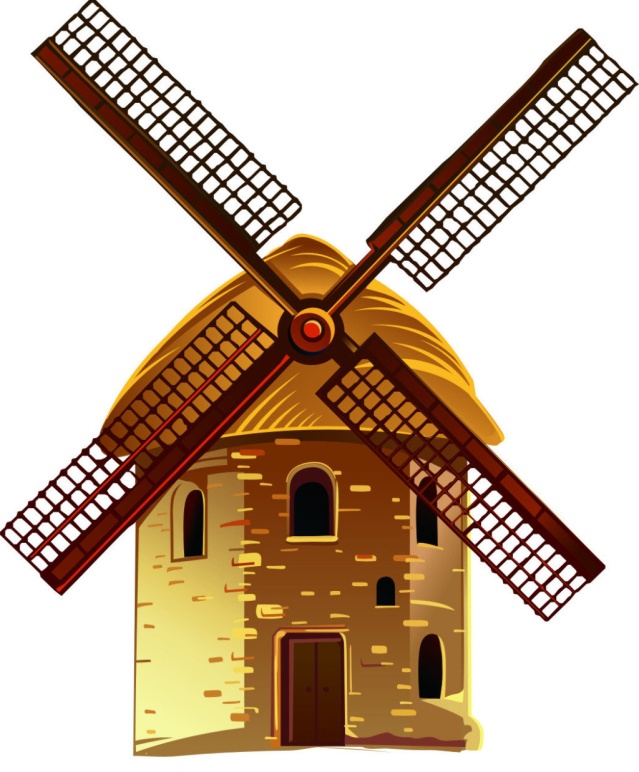 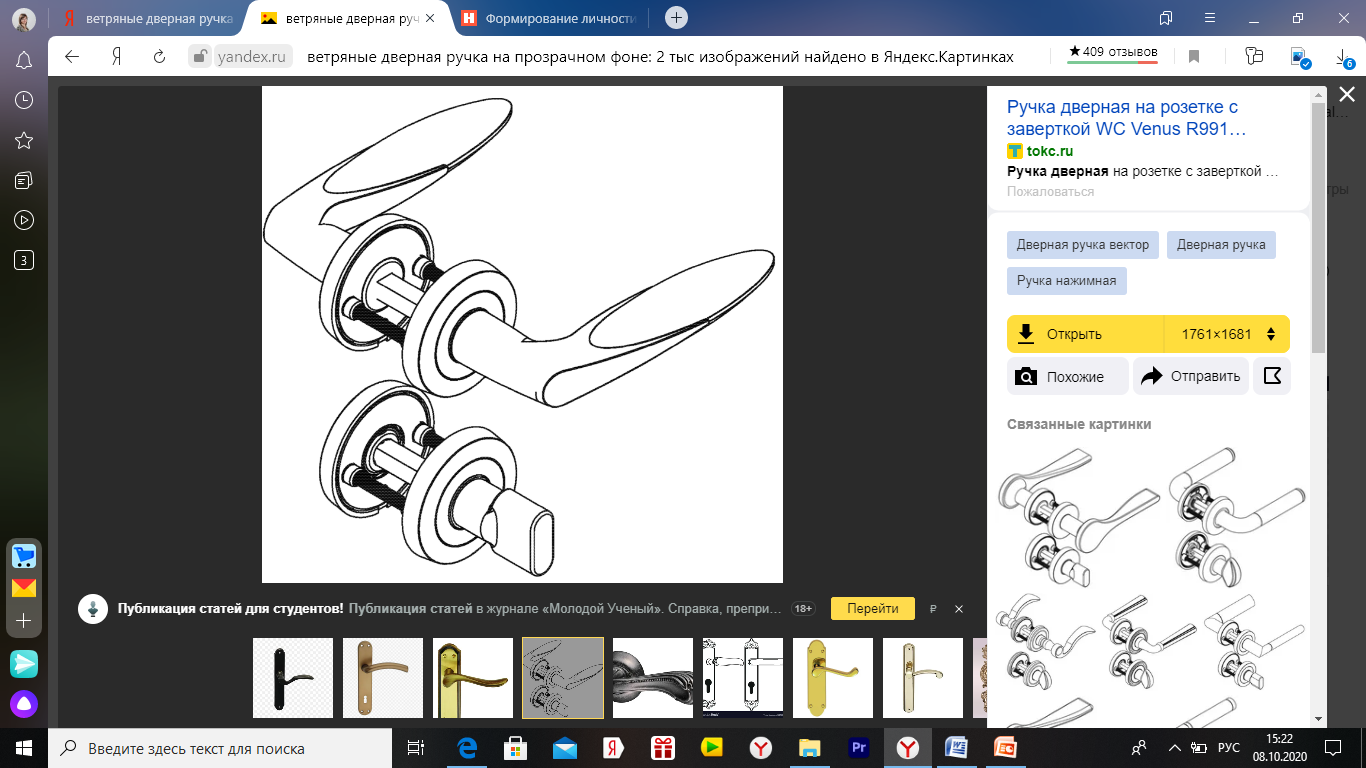 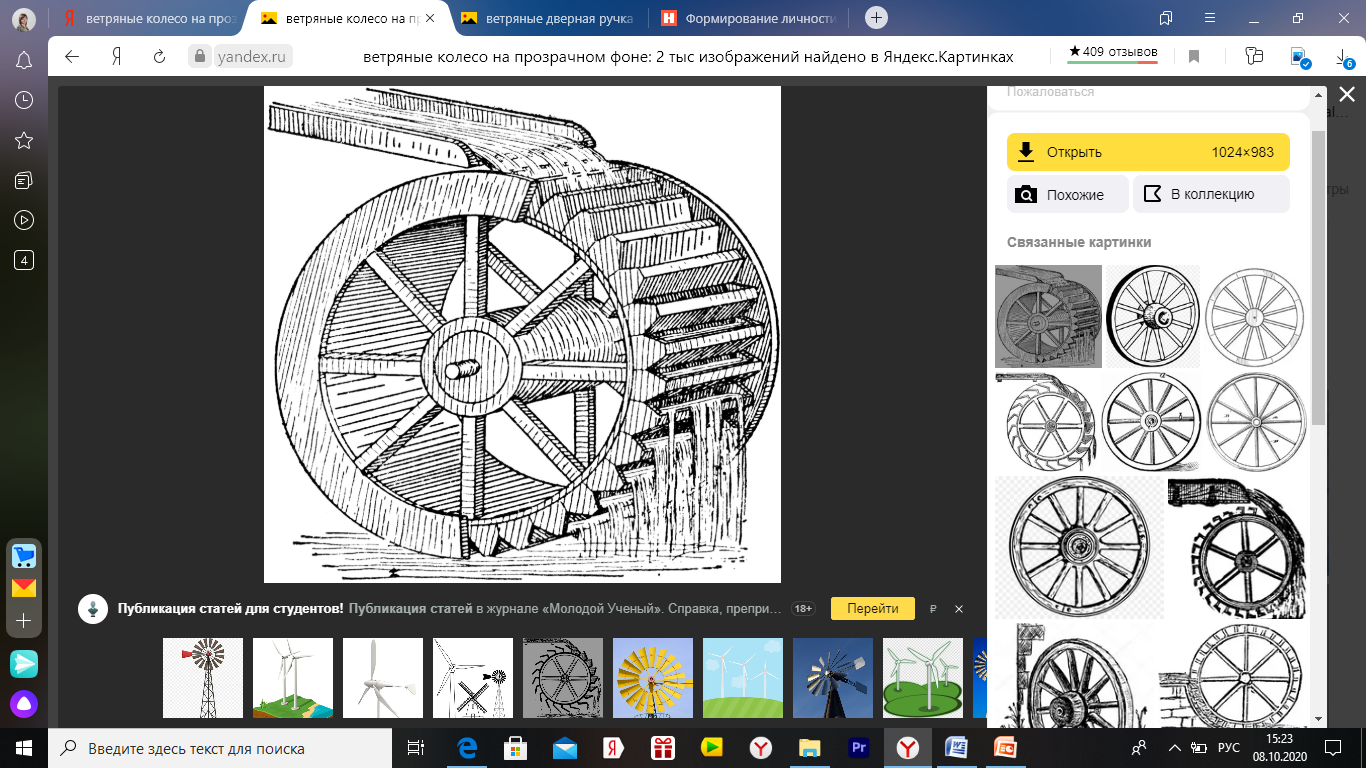 Спасибо за внимание!
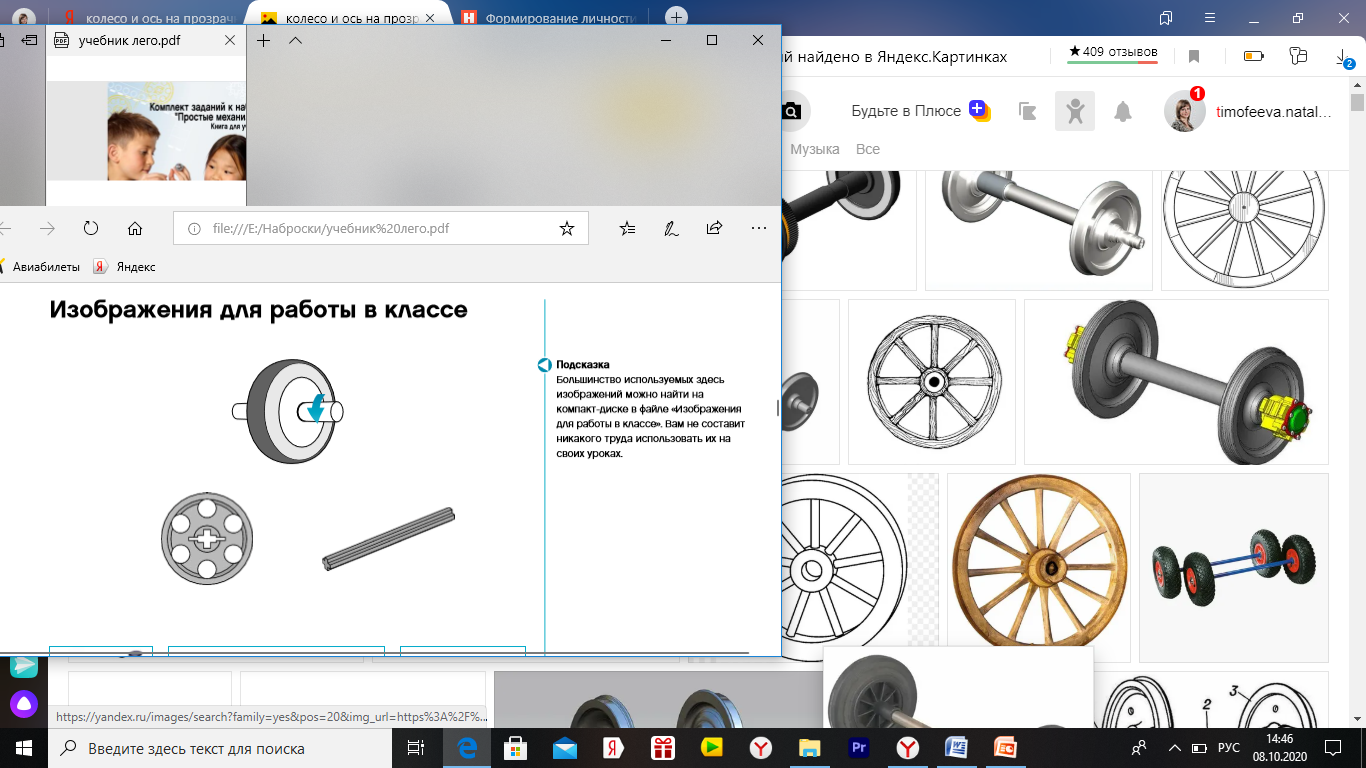